(PRESENTATION TITLE)
(AUTHOR NAME and DATE)
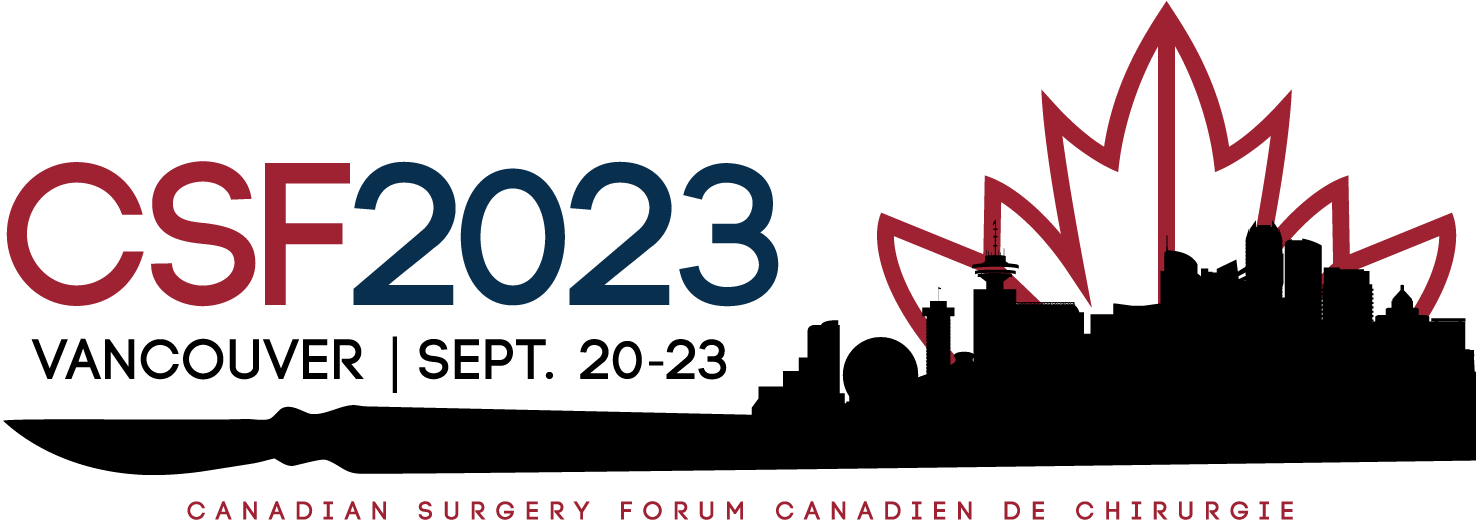 [Speaker Notes: Please use this as the first slide in your presentation.]
CONFLICT OF INTEREST DECLARATION
I, __________ declare that in the past 3 years: 

I have been a member of an Advisory Board or equivalent with the following companies*: 
	
I have been a member of the following speakers’ bureau: 
	
I have done speaking engagements for the following companies*: 
	
I have received payment or funding from the following companies* (includes gifts, grants, honoraria, and ‘in kind’ compensation): 
	
I have done consulting work for the following companies*:
	
I have held a patent for a product referred to in the program or that is marketed by a commercial organization: 
	
I or my family hold individual shares in the following companies*:
	
I have participated in a clinical trial for the following companies*:
	

*pharmaceutical, medical device, or communications companies
[Speaker Notes: Please enter “None” or a description of the conflict under each statement.
Please use this as the second slide in your presentation and verbally declare your conflict of interest.]
HELP US IMPROVE!
Complete the session evaluation 
on the 2023 CSF App
OR 
at www.canadiansurgeryforum.com
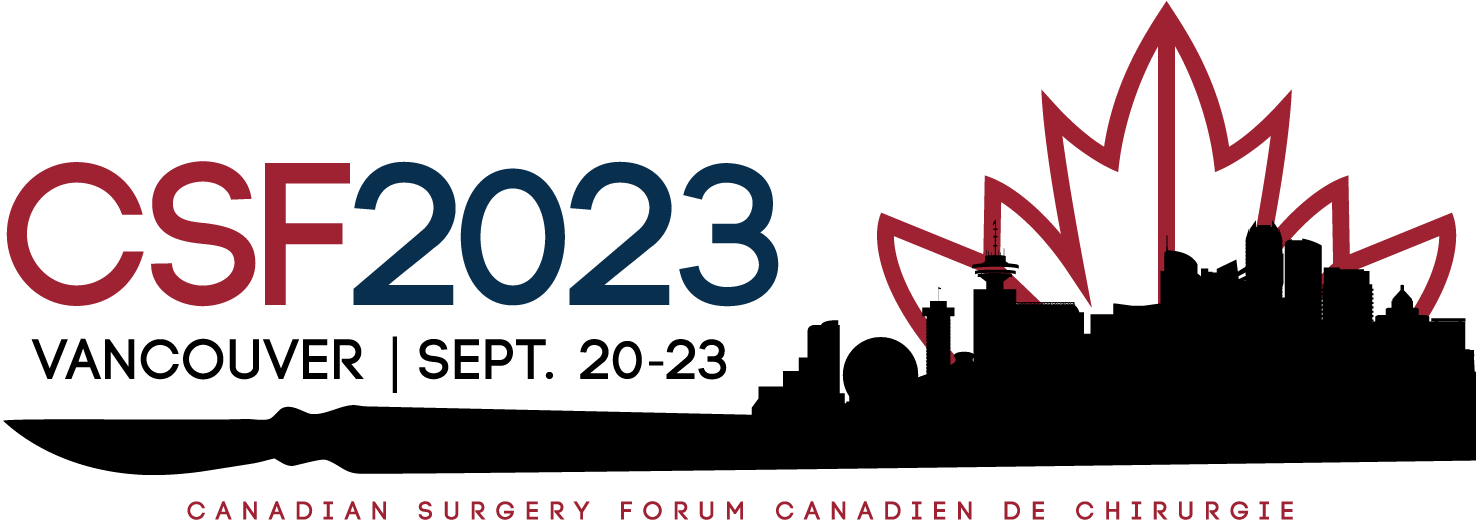 [Speaker Notes: Please use this as the last slide in your presentation.]